PERIOPERATIVE NURSING (THEATRE NURSING)
BY
THOMAS JIMBO
OBJECTIVES
Define perioperative care
Explain phases of perioperative nursing care
Describe the historical background of operating theatre nursing 
Explain the legal requirement to be met by an operating theatre team.
Explain positions used in operating theatre.
OBJECTIVES
Describe operating theatre layout.
Describe safety and infection prevention in the operating theatre.
Describe the instruments used in operating theatre.
Explain local and general anesthetic drugs used in theatre.
Explain the roles and functions of operating theatre nurse.
PERI-OPERATIVE CARE
Definition:
The continuum of care given to a patient requiring surgery.
Peri-operative period begins when the patient is informed of the need for surgery, the surgical procedure and recovery, and continuous until the patient resumes his or her usual activities.
PHASES OF PERI-OPERATIVE CARE
It is divided into three phases:
Preoperative phase
Intra-operative phase 
Post-operative phase
PREOPERATIVE PHASE
Begins when the patient or relative /guardian acting on behalf of the patient is informed of the need for surgery and makes the decision to have the procedure and ends when the patient is transferred to the operating bed.
It is the period that is used to physically and psychologically prepare the patient for surgery.
PREOPERATIVE PHASE
The period of preparation may be lengthy; elective surgery or brief; emergency/urgent surgery.
Preoperative assessment is done to help prepare a plan of care for the patient.
Nursing is directed towards patient support, teaching and preparation for the operation.
INTRA-OPERATIVE CARE
Begins when the patient is transferred to the operating room table and ends with his transfer to post anesthesia care unit(recovery room). 
The patient is monitored, anesthetized, prepped, and draped.
The operation is carried out.
Nursing activities include: patient safety, facilitation of the procedure, prevention of infection, and physiological response to anesthesia and surgical intervention.
POST OPERATIVE PHASE
Begins with the patient’s transfer to the recovery unit and ends with the resolution of surgical sequel
It can be brief or extensive
The theatre nurse does not offer care beyond the recovery room.
HISTORY OF THEATRE NURSING
Has developed alongside the history of surgery.
Surgery can be traced back through the history of man.
In the past, there were no theatres, no trained personnel, no anaesthesia and no equipment.
Operations were performed at home. 
Problems during this time included infection, bleeding and pain. 
However, with time, efforts were made to solve these problems.
HISTORY OF THEATRE NURSING
e.g  in 17 BC, alcohol and opium were used to relieve pain by Napoleon who performed an amputation while the patient slept for 24 hours.
 By 1772, Joseph Priestly discovered the use of nitrous oxide as an anesthesia,
 in 1842, Dr Crawford discovered the use of ether. In 1847 James Young began to use chloroform.
 In the 18th century a great breakthrough was made with the use of trilene thiopentone, clytopopaine and curare, which are muscle relaxants. 
By the end of 19th century, pain relief was an integral part of surgery.
HISTORY OF THEATRE NURSING
In order to control haemorrhage, the ancient Greeks and Romans in the 16th century, used strings as ligatures. 
Later on, the use of hot iron was introduced 
This idea has been developed into the use of cautery machine to control bleeding. 
By the beginning of the 20th century, many types of ligatures were available, prepared from metal, nylon, cotton,and silk
HISTORY OF THEATRE NURSING
The control of infection dates back to the efforts of Louis Pasteur,
 Who proved that bacteria caused infections.
In 1865, Joseph Lister used carbonic acid to reduce the growth of bacteria in wounds.
 In 1886 Von Bergemen introduced sterilization of dressings.
HISTORY OF THEATRE NURSING
The use of gloves was introduced in surgery in 1890. 
 The history of nursing is very much related to the history of theatre nursing. 
Operating theatre nursing is a special branch of nursing. 
The theatre nurse has evolved together with the development of the theatre. 
He/she is a member of a bigger team, all of whom work together to provide a safe passage through the operating theatre for every patient.
HISTORY OF THEATRE NURSING
The theatre nurse is responsible for the success of any surgical procedure. 
He/she must, therefore, be highly skilled and trained, in order to be able to ensure a successful outcome for the patient.
AIMS OF THE THEATRE NURSE
To prepare conscientiously by study to adapt to the changing world of medicine
To allay the fears of the patient
To integrate the patient care during their period in theatre
To become highly skilled in theatre techniques
To be able to impart knowledge to others.
LEGAL ASPECTS IN THEATRE NURSING
The term ‘legal’ means; as 'required’ or 'permitted by law'. 
Legal aspects in theatre nursing, refers to what the law requires us to do in the theatre before, during and after the operation. 
What is the preoperative care requirement before a  patient is taken for operation?
Make sure that the surgeon explains clearly to the patient what will happen to the patient during surgery.
PREOPERATIVE LEGAL REQUIREMENT
The surgeon should obtain an informed consent from the patient or parent/guardian/next of kin for under age or not in a position to sign (e.g. unconscious person).
The nurse ensures/confirms that the patient has signed an informed consent, after the surgeon has explained the advantages and outcomes of the operation.
Make sure that the patient observes a ‘Nil by oral’ rule. Blood investigation: All should be within the acceptable ranges e.g. full Haemogram including HB, urea, electrolytes and creatinine.
Preoperative legal requirement
The patient should be counseled and reassured e.g amputation, or mastectomy.
The site to be operated on should be shaved and cleaned with warm soapy water, to reduce the bacteria on the patient’s skin. The area shaved should be larger than the incision site.
Catheterization and IV branula insertion may be necessary depending on the surgery.
Observations of vital signs, urine testing for sugars, proteins and acetone should be done.
PREOP. Legal requirement
The nurse should confirm that the above preoperative measures have been taken by the ward nurse in order to allow the patient in theatre.
Preparations form part of the legal requirements before surgery.
 Confidentiality in nursing practice is a legal requirement. 
The law gives the patient seeking medical, surgical and nursing care, rights under which they are to be managed.
Preoperative legal requirement
Rights:  any claim that is morally just or legally granted as allowable or due to a person. 
 ‘Legal rights of an individual during theatre nursing include: 
1.  Informed consent, 
    However, consider factors such as age, mental status and level of education before giving information
2. Obtain consent from the patient before premedication.
Preoperative legal requirement
3. Safety and security of the patient before, during and after operation is vested in the theatre team.
 It has already been implied earlier that by signing the consent form, the patient takes some responsibility for the whole loss of life or part of their body.
 However, this does not take away the responsibility of the theatre team to ensure the security of the patient's life during the operation.
Legal requirement
Patient should be properly prepared
Ensure that the right patient for the intended operation is taken to theatre.
The items used for the operation must be counted and recorded before, and after the operation to prevent loss of swabs, tubes, blades, forceps, abdominal packs etc.
Theatre nurses must know the ‘EXIT’ to use incase of an emergency.
Sockets in theatre should be covered during scrubbing to prevent the risks of conducting  currents.
summary
The legal aspect in theatre nursing involves the care of the patient from the time the patient is accepted in theatre, until he is handed over back to the ward.
Any patient going to theatre must be properly prepared.
summary
The patient must sign an informed consent, obtained by the surgeon.
He/she must be protected from any harm, falls or eventuality, during the stay in theatre.
Patient confidentiality must be observed.
 He/she must be the right patient for the intended operation.
LAYOUT OF AN OPERATING THEATRE
Is a block of building with a series of rooms leading off a corridor.
 With self-closing doors, which separate it from the main hospital. 
The doors reduce unnecessary movement to and from theatre.
 A theatre should be built in a central place possibly near an intensive care unit, the surgical wards and other special wards, for example, renal unit and burns unit.
LAYOUT OF OPERATING THEATRE
All these units should be in relation to each other, but construction should be separate and independent from all traffic and air movement within the hospital.
A theatre unit is self contained with changing rooms, shower rooms, toilets, receiving area, anaesthetic room, operating room, recovery room; at least four beds, sluice room, linen room , sterilizing room, staff room, administration office, supplies and store office, and maintenance room.
LAYOUT cont’d
Inside, the walls, floor and roof are built with labour saving materials for hygiene purposes.
 It should have artificial ventilators, efficient artificial lights and emergency systems for use during power failure. 
The theatre furnishings and fittings are made of stainless materials for quick and thorough cleaning. 
All the trolleys are fitted with non-electricity conducting rubbers to minimize the risk of electric conduction.
LAYOUT OF OPERATING THEATRE
The doors and corridors are wide and high for easy movement. 
The ceilings are high enough for proper theatre ventilation.
Well designed drainage system in operating theatre.
Walls and ceiling: hard, nonporous, fire resistant, waterproof, seamless and easy to clean.
LAYOUT OF THEATRE
Washable paint, smooth walls, and round corners.
Ceiling may be used for mounting operation light and other electrosurgical units.
Walls must be fitted with outlet of oxygen and other medical gases, vacuum and electric outlets.
Floor: Terrazzo material, smooth without cracks, curved at the wall for easy cleaning, nonslip surface for to prevent injury to staff.
LAYOUT OF THEATRE
Windows: clear glass view windows to prevent frequent opening and closing.
Lighting : white fluorescent – they cast minimum shadow, should be evenly distributed in the room.
Overhead operating light, provides near daylight without shadow and minimum heat
Ventilation : mechanical ventilation which ensures clean and filtered air supply 
Positive air pressure flows; forces air out of the room.
Temperature and humidity; maintained at 20 to 25 degrees celsius.
SAFETY AND INFECTION PREVENTION IN THEATRE
INTRODUCTION
Safety and infection prevention are of utmost importance in the operating theatre. 
To ensure this, you will consider the preparation of the operating room, theatre nurse, patient and equipment. 
You will also cover the equipment used in theatre and types of anaesthesia.
OBJECTIVES
Explain the principles of infection prevention in the operating room
Describe preparation of equipment used in the operating room. 
Explain decontamination of instruments in operating theatre.
INFECTION PREVENTION AND CONTROL
To ensure safety and prevent infection in the theatre, you must consider the following points:
Preparation of the operation room
Preparation of a theatre nurse
Preparation of the equipment
Preparation of the surgeon
PREPARATION OF THE OPERATING ROOM
Clean equipment thoroughly every morning to minimize the number of micro-organisms.
 Ensure high dusting of walls and clean trolleys, drip stand, operating tables and all equipment therein.
 Scrub floor with soapy water and then mop with a disinfectant recommended by the hospital. 
After cleaning and drying the theatre floor, all the equipment must be returned to their proper place.
PREPARATION OF OPERATION ROOM
Prepare the operating table by drying it after cleaning. 
place it directly below the overhead operating lights. It should then be
 Drape it with a clean sheet ready to receive the patient. 
 Set the anesthetic tray ready and 
check the diathermy machine to ensure it is in working order.
PREPARATION OF THE NURSE
Should go straight to the changing rooms. 
  Take a shower and change into theatre suit and boots.
 Personal clothes should be locked in a locker within the changing room. 
Your head should be covered with a clean, sterile theatre cap.
 If you have any respiratory infection you are advised not to enter the operating room.
 A very high standard of personal hygiene should be maintained.
PREPARATION OF THE NURSE
Avoid movement in and out of the theatre.
 Any time that happens you should change into another clean theatre suit before re-entering the operating room.
 Visit the toilet to empty your bowels and bladder before taking a shower and putting on the sterile theatre suit.
 To minimize the need of using this facility later during the theatre activities.
 Change theatre suit any time the toilet facilities are used if you are to go back to the operating room.
PREPARATION OF OPERATING ROOM
The operating lights should be checked to ensure they are in good working order. 
 Order required operating instrument set from the theatre sterilizing room/unit.
After the operation has been completed you should:
Clean all fitments and equipment thoroughly
Do high and low level dusting using the disinfectant
Clean the floor and drains with the disinfectant
Wipe the operating lights with a clean damp towel
PREPARATION OF THE OPERATING ROOM
Check the diathermy machine to ensure it is in working order. 
Order sterile equipment from sterilization unit.
Clean thoroughly all equipment
Carry out high and low level dusting.
Clean the floor and drain with disinfectant
SCRUBBING
This is done to remove micro-organisms from the forearm and arms by mechanical washing and chemical disinfections before taking part in surgical procedure. 
This helps prevent the possibility of the patient being contaminated by bacteria from the hands and arms.
SCRUBBING
Preparation for this procedure involves the following:
The theatre suit should have the top/shirt tidily tucked in. Roll the sleeves up to at least three inches above the elbow.
A cap should be worn to cover all the hair, tie the tape at the back.
A mask should be worn with the short side above the nose and the long side under the chin.
Remove all jewellery, wide wedding rings, dress rings, watches, earrings and necklaces.
Finger nails must be short and clean without nail varnish.
SCRUBBING
No cut wounds or septic wound on fingers.
No upper respiratory tract infection.
No gastroenteritis.
Wear a mackintosh apron to protect your scrub suit.
Regulate temperature and flow of water to suit you.
Scrubbing time varies according to the type of soap or chemical used.
SCRUBBING PROCEDURE
For example, if using gamophen soap, which contains hexachlorophene disinfectants, you should scrub for five minutes; if using hibiscrub, two minutes; ordinary soap, ten to fifteen minutes.
Use the wall clock to time yourself. 
Wet the hands and arms to the elbow. 
Pick the soap and make a lot of lather on the hands and arms (the soap remains in hands until the point of drop off later.
SCRUBBING PROCEDURE
3.  Wash hands and arms for one minute. This is called a social wash. 
4.  Keeping the fingertips uppermost all the time, rinse hands to the elbow. 
5.  Using the elbow, press the hutch of the dispenser and pick one sterile brush. 
6.  Lather the brush and keep tablet of soap at back of the brush between your palm and brush in your right hand.
SCRUBBING PROCEDURE
7.   Starting with the left hand put your fingers together and scrub the fingernails.
      Move to the fingers, and then wipe off the hand and palm. Use a circular movement inside the palm. 
      Spend extra time at the folds of the wrist.
      Do this for 1½ minutes, rinsing often and starting again.
SCRUBBING PROCEDURE Cont’d
8.   Rinse the hands from fingertips to wrists after the 1½ minutes. Rinse the brush and soap as well.
      Change over to the right hand and repeat the procedures (7) – (8).
      Spend another 1½ minutes. 
9.  Drop the bush into the correct receptacle provided. Keep the soap still in hands.
10. Lather hands and wash up to the wrist for another minute. 
11. Rinse the soap and drop it back into the soap dish.
SCRUBBING PROCEDURE
Take all necessary precautions to avoid touching the tap handles during this exercise as this contaminates the hands.
12.  Rinse the hands and arms thoroughly in one direction only starting from fingertips working down systematically to elbows. 
13.  Close the taps using elbows. 
14.  Keep hands together upright, fingers higher than elbows. 
       A total of five to ten minutes have been observed during the procedure.
The circulating nurse will remove the mackintosh apron.
DRYING
1.Pick up the towel and step back. 
2. Start with the left hand and blot dry the fingers, the webs of the hand and the palm well.
3. Then move to the back of the hand, and the forearm, using a circular movement to the elbows. Change the towel to the left hand with the wet part against the left palm.
4. Using the dry part of the towel, repeat the same procedure on the other arm.
5. When you get to the elbow, discard the used towel in the dispenser provided.
GOWNING
The following procedure should be followed when gowning: 
1. Pick a gown and step back.
2. Hold the neck-band and let the bottom hem drop.
3. Open the gown and slide both hands in through the arm holes.
    Do not touch the outside of the gown with your bare hands.
    The Runner Nurse will first tie the neck and shoulder bands then wristbands without touching the gown.
GLOVING
The following procedure should be adhered to: 
1. Arrange gloves on the trolley with glove finger portion away from you.
2. Pick the glove with left hand holding at the folded part and slip in your right hand. Fold the tip of the sleeve on right hand and pass the glove over.
3.Using the gloved hand slip your fingers beneath the folded area of the remaining glove and slip in the left hand into the glove.
GLOVING
4. Unroll the cuff of the glove covering the cuff of the sleeve.
5. Do the same for the opposite hand using the same technique.
Ensure you do not contaminate any area that will come in contact with the sterile field.
PATIENT’S SKIN PREPARATION
Skin preparation depends on the area being operated. 
Preparation of the skin includes vigorous sponging of the skin with a sponge soaked in strong disinfectant held in a sponge holding forceps. 
Disinfectants used include centrimide and hibitine in spirit. 
After sponging, the area is swabbed once with iodine in spirit or hibitine 5% in 70% alcohol.
DRAPING OF PATIENT
The purpose of draping is to maintain an adequate sterile field for the surgical procedure. 
The scrub nurse gives the surgeon the sterile towel to cover the area above the operation site and below and the sides.
After draping, the scrub nurse brings the operation trolley and instrument trolley next to the table.
DECONTAMINATION
It is important to note that dirty and unsterile equipment can become a source of infection. 
 All dirty equipment must be soaked in a standard disinfectant preferably Jik, for ten minutes. 
This makes it safe for handling and cleaning. It should then be cleaned in soap water, rinsed, dried and then taken for autoclaving.
 The same should be done to linen, for example, towels, abdominal draping sheets, and gowns, which become contaminated during the operation.
POSITIONS USED IN SURGERY.
Positioning is done by theatre team members who have not scrubbed up and worn sterile gowns and gloves.
 Patients are positioned before the skin preparation and draping described previously.
This involves placing the patient on the operating table to a desirable level for surgery and ensures that any harm to the patient, such as pressure on the nerves, is prevented.
 After positioning, the theatre gown is removed and skin prepared.
SUPINE
Supine (laparatomy position), where the patient lies on the back with arms on the sides on arm boards.
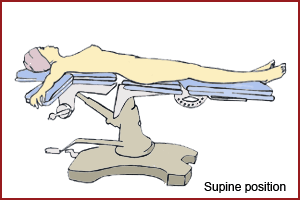 TRENDELENBURG
Trendelenburg, which is most commonly used in pelvic operations, where the patient is placed supine and the head lowered and the table is broken at the knee joint to lower the lower section slightly to flex the patient’s knees.
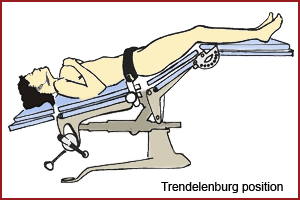 REVERSE TRENDELENBURG
Modified supine position
Used for operations of the upper peritoneal cavity and lower oesophagus.
Gives a clear view of the diaphragm
KIDNEY POSITION
Kidney position, where the bridge of the table is raised to elevate the loins between the lower limbs and the iliac crest.
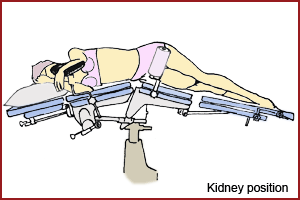 LITHOTOMY
Lithotomy, which is used in perineum operation. The patient lies supine and the lower limbs are raised on stirrups from the pelvis. Both legs must be raised simultaneously to avoid injury. The knees are flexed.
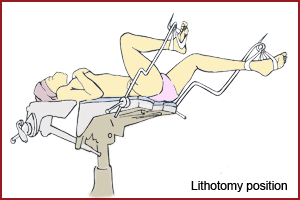 LAMINECTOMY
Laminectomy position, where the patient is put in the prone position with the head beyond the end of the table with the forehead resting and supported on a horseshoe fixed six inches below the level of the table. expo
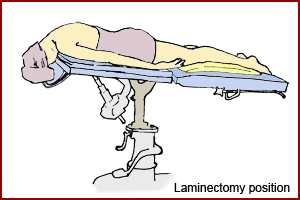 Fowlers position(sitting up)
It promotes oxygenation due to improved breathing and chest expansion
The patient is placed in a semi-upright position with knees either bent or straight
Used for facial, cranial and breast surgery.
EQUIPMENT USED IN THEATRE
LIGATURES AND SUTURESA suture is a stitch or series of stitches used in surgery to bring together living tissues until the normal healing process takes place. 
A ligature is a suture used for tying blood vessels to arrest bleeding.
There are two types of sutures. They can be absorbable, which means they dissolve in the tissue after some time, for example, catgut. 
They can also be non-absorbable, which means that the body tissue cannot digest the material used, for example, silkworm gut, nylon, cotton, linen, silk and metal.
LIGATURES AND SUTURES Cont’d
The latter must be removed when the wound is healed. 
Metal clips are also available and are used in neuro-surgery to compress nerve endings, and also on skin  incision to give a good grip. Traumatic sutures are used together with a needle for suturing the skin.
LIGATURES AND SUTURES.
Ligatures are lengths of suture material used without a needle to tie a blood vessel in order to control or arrest bleeding.
 Most ligatures are non-absorbable, for example, those made of linen, cotton, silk, polyester, wire and clips. 
Absorbable include chromic catgut. Metal clips can be used as ligatures.
SURGICAL NEEDLES
These are made from plated carbon steel or stainless steel. The different parts of a needle are the eye, shaft, and point. The needle is either straight or curved. There are different classes of needles. These include:
Cutting needles, which have a sharp edge, cut a crack as they pass, and are used on strong tissues, for example, skin, tendon, muscles.
SURGICAL NEEDLES
Round bodied needles, which are round and smooth, cause less damage and make a puncture. They are used in delicate tissues and organs.
Atraumatic needles, which are either cutting or round bodied whose traumatising chance is minimal. 
These needles have no eye. Suture and needles are made joined-together.
GENERAL THEATRE EQUIPMENT
Anesthetic machine
Cardiac monitor
Respirator/ventilator
Diathermy machine
Pulse oximeter
Operating table
General and specialized surgical sets
E.g. laparatomy set, craniotomy set, hysterectomy set, thoracotomy set, etc.
GENERAL THEATRE EQUIPMENT
Diathermy machine
High frequency electrical machine producing heat
Used for cauterizing (burning)
Used with a diathermy knife or point which cuts and seals tissue
Suction machine
 suck out blood, body fluids during surgery
 Suck out secretions from the airway
THEATRE EQUIPMENT
Anaesthetic machine
Supplies compressed gasses to the patient
Oxygen, carbon dioxide, nitrous oxide
Has a vaporizer, and flow-meter for delivering gasses
Suction apparatus, electrical Defibrillator - AC/DC – used in cardiac arrest, heart-lung machine – in open heart surgery, electrocardiogram ECG, EEG monitor
THEATRE EQUIPMENT
Swabs-
Sterile 100% cotton - highly absorbent
Have radio-opaque thread for detection under x-ray
Used to mop up blood for easy visibility of area being operated
Small swabs of 10 and big swabs of 5
Counted and recorded before operation and before closure of operation site
THEATRE EQUIPMENT
Surgical blades(scalpel)
Various sizes
24 largest  - 8 smallest
Used with Bard Parker handles size 2, 3 or 4
THEATRE EQUIPMENT
INSTRUMENTS:
Grasping and holding- smooth or toothed forceps, towel clampsholders adhesive tapes e.t.c
Cutting and dissecting-used to cut through skin e.g. mayos and iris scissors, dissecting scissors
Retractors- used to open for access or expose surgical site e.g. richasrdson, langenberg and deavers retractors
Tissue unifying instruments- bring tissue together to normal position.e.g Tissue forceps
THEATRE EQUIPMENT
Clamps and occluders- for tying off blood vessels e.g. abdominal clamps.
Remove the blanket cover and cover the patient with a draw sheet
Wheel the patient to the operating room, position the patient and assist in putting the patient on the operating table
ANAESTHESIA
Anaesthesia is the loss of pain and sensation to a part or the whole body induced by drugs. 
There are two types of anaesthesia: 
Local
General
LOCAL ANAESTHESIA
Local anaesthesia induces analgesia in the region where it is administered.
Example, lignocaine, procaine hydrochloride, xylocaine and lidocaine. 
The local anaesthesia last for forty five minutes to three hours depending on the type of anaesthesia used.
LOCAL ANESTHESIA
Is given locally to the affected part of the body by one of the following methods:
Infiltration,
 nerve block, 
field block,
 refrigeration analgesia, 
spinal analgesia, 
epidural anesthesia.
LOCAL ANAESTHESIA
InfiltrationThe drug is injected on and around (in various points of) the affected area.
Nerve BlockThe nerve supplying the affected area is infiltrated by the anaesthetic drugs, inducing loss of sensation on the affected area supplied by that specific nerve.
Field BlockSimilar to nerve block but cover a larger area and may involve more than one nerve.
LOCAL ANESTHESIA
Refrigeration AnalgesiaIt is administered by use of a vapouriser. Drugs used include: Ethyl chloride or Diethyl ether.
Spinal AnalgesiaUsed for operations from the abdomen and below, e.g. caesarean section.
LOCAL ANESTHESIA
A lumbar puncture is done and the local anesthesia introduced through the spine. The drug paralyses the area below the puncture.
Epidural AnesthesiaThe drug is injected in the dura mater space of the spinal cord. Used for operations of the abdomen and below.
GENERAL ANESTHESIA
General anaesthesia causes the patient to lose consciousness, for example, thiopentone, ketalar and halothane. 
Anaesthesia can be categorised into: pre-medication, preoperative and postoperative procedures.
PRE-MEDICATION
The following procedures should be adhered to prior to the operation:
Atropine 0.6mg intramuscular (for adults) administered one hour before the operation to reduce Respiratory Secretion (RS) and to prevent bradycardia; Children should be given 0.3mg.
Pethidine 50 - 100mg intramuscular for adults, which has an analgesic effect on the patient; and 25 - 50mg for children depending on age and weight.
Valium can be given one night before to a very nervous patient.
PRE-MEDICATION
Hyoscine 0.4mg for adults, which can also be given for pre-medication although it has the potential side effect of amnesia.
Morphine 10 - 15mg intramuscular can also be used.
Remember to make the patient observe nil by mouth for six hours prior to operation.
PRE-OPERATIVE ANAESTHESIA (INDUCTION AGENTS)
There are several types of anaesthetic agents.
Volatile agents
Intravenous agents
Muscle relaxants
Analgesics
VOLATILE AGENTS
Volatile agents include ether, which is highly inflammable in the presence of diathermy and irritates the respiratory tract. 
On the other hand, it has the advantage of being cheap to administer. 
Halothane is very good as an induction agent but can cause halothane hepatitis.
VOLATILE AGENTS
Trilene is not a very good induction agent but is a good maintenance anaesthetic agent. Its side effects include tachypnoea and vomiting.
 However it has a good analgesic effect postoperatively and it is cheap.
 A mixture of O2 and NO2 and one of the volatile anaesthetic agents, is the best way of maintaining anaesthesia.
INTRAVENOUS AGENTS
Intravenous agents include barbiturates, for example, thiopentone, which causes sleep very quickly. 
Methohexitone can be used as an induction agent but cannot be used without equipment for resuscitation 
 Is contraindicated in epilepsy.
INTRAVENOUS AGENTS
These are mainly sedative drugs thus they do not have any analgesic effect. Ketamine can be given IV or IM.
 It has an analgesic effect and can be used alone in minor surgeries. 
Side effects include bad dreams and elevated blood pressure. 
Ketamine is also used with valium. It is contraindicated in hypertension.
MUSCLE RELAXANTS
Muscle relaxants can be divided into two categories.
 Short acting (depolarising) relaxants include suxamethonium (scoline), which is mainly used for intubation. Its main side effect is that it causes bradycardia. 
Long acting (non-depolarising) relaxants include curare, flaxedil and pancuronium. 
The action of these agents has to be reversed to revive the patient by neostigmine and atropine.
ANALGESICS
Analgesics are used to relieve pain and include pethidine, sosagen, morphine and fentanyl. 
The postoperative patient is given a drug for pain relief, for example, pethidine or valium, and an anti-emetic for instance, plasil (metoclopropamide), stemetil or phenergan.
Jungle juice/Hunch punch
Used to provide peri-operative analgesia, blood conservation and separation of tissue lanes.
Components include;
-20mls of 2% lidocaine
-80mls of sterile saline
-0.5 mls of 1:1000 Adrenaline Solution +/- Hyaluronidase
REVERSAL DRUGS
Neostgmine (prostigmine)
Atropine .
Procedure:
Stop all muscle relaxants and maintainance anesthetic drugs
Give 100% oxygen
Give IV neostigmine 2.5mg stat
Give IV atropine 1.2mg stat
Other drugs:
IV plasil 10mg stat.
CARE OF PATIENTS BEFORE, DURING AND AFTER OPERATION IN THE THEATRE
INTRODUCTION
It is important to note that fear and anxiety predominate the preoperative period of the patient, hence the care of a patient who is to undergo any operation does not start in the theatre but in the ward or outpatient department, and continues to theatre. 
Right from the ward, therefore, you need to reassure the patient and handle them with confidence so that their fears can be allayed.
OBJECTIVES
Describe the general preoperative care for a patient
Describe the general principles in the postoperative care of a patient
PREOPERATIVE CARE
The patient comes from the ward to the receiving area. They are then moved to the anaesthetic room, operating room, recovery ward, back transfer, and finally back to the ward. 
The receiving area is where the ward nurse identifies the patient to the theatre nurse, discusses and hands over the patient’s notes, and formally hands over the patient. 
 The patient is usually apprehensive and hence needs to be reassured again.
PREOP CARE cont’d
Check the patient’s identification bands, name on the notes, and in patient number (IP No.). All these should correspond. 
Check the consent form and ensure it is the correct one and correctly signed.
 Ensure the consent obtained is relevant to the operation about to take place.
 Check that pre-medication was given and indicated by ticking and signing, noting the time it was given on the preoperative checklist. 
Transfer the patient from the ward trolley to the theatre trolley. 
Make a physical check that the patient has been prepared and tick the patient traffic in theatre list.
PREOP CARE cont’d
Check for x-rays if indicated.
 It is the responsibility of the ward nurse to check for blood from the blood bank and to bring it to theatre.
 If these things are not properly done, patients should not be received. 
The recovery area nurse should observe the patients waiting to go to the wards while still under general anaesthesia. Observe for any abnormality, that is, the wound, vital signs and report any abnormalities to the anaesthetist or the surgeon.
ROLES AND RESPONSIBILITIES OF THE THEATRE NURSE
Receiving area nurse
Anesthetic nurse
Scrub up nurse
Circulating nurse
Recovery room nurse
Nurse administrator
ANAESTHETIC ROOM NURSE
Offers assistance to the anaesthetist during induction, intubations and operation.
 Assist in setting up the anesthetic equipment containing all drugs that are mandatory in anesthesia.
Reassures patient to allay any anxiety. 
Assists during the emergencies, for example, cardiac arrest. 
Clean and tidy the anesthetic room after use and see that the proper registers are available.
ANAESTHETIC ROOM NURSE
Keep the required forms ready, for example, the pathological and x-ray forms. 
The anesthetic nurse should also fix electro cardiac monitors and catheterize the patient. 
 Prepares anesthetic throat packs and take and record vital signs observations. 
 Monitors urinary output and hands over the patient to the recovery area nurse.
ANAESTHETIC ROOM NURSE Cont’d
Collect the inventory, laryngoscope introducers, artery forceps, magills forceps, arm boards, endo tracheal tube jelly, dissecting forceps and a pair of scissors. 
 Ensure that the suction machine is in good order and a sterile suction tube is available. 
Ascertain that the drugs and equipment for induction, reversing drugs, muscle relaxants, infusions, cannular, Ryle’s tubes, needles and syringes are available.
Also make sure that there are various types of connectors and strapping cut in different sizes.
ANAESTHETIC  ROOM NURSE
Help the anaesthetist to put the IV cannular
Administer oxygen by mask
Hand over the airway and the strapping to fix the endo tracheal tube
Inflate the endotracheal tube and clip it with the artery forceps
ANESTHETIC ROOM NURSE
Remove the blanket cover and cover the patient with a draw sheet
Wheel the patient to the operating room, position the patient and assist in putting the patient on the operating table
DUTIES OF ANAESTHETIC ROOM NURSE
During the operation you should: 
Fix the arms and secure them by strapping them to the arm board
Observe the patient during the operation, check the colour, whether sweating, restless and report to the anaesthetist or doctor
Assist the anaesthetist to remove the intubation tube after operation
DUTIES OF ANESTHETIC ROOM NURSE
Tidy the anesthetic room, clean the anesthetist catheters and set for the next patient
Clear all trolleys used and the trays and send them to the sluice room where they are to be thoroughly scrubbed
SCRUB- UP NURSE
Ensures sterility by cleaning himself/herself thoroughly, from the tip of the fingers to the elbow and by putting on sterile gloves and a gown.
Ensuring sterility around the operating table.
Arranges the sterile instruments around the operating table before the operation.
Check the numbers of each instrument category and reports to the runner nurse.
 Prepare ligatures and put them ready for different stages of the operation.
SCRUB UP NURSE
Anticipates, plans  and responds to surgeon’s requirement during surgery. 
Counts all the equipment at start of the operation and at different stages where the cavity needs to be closed.
 To prevent any loss in the cavity and report correctness to the surgeon.
SCRUB UP NURSE
Pass the cavity mops to the surgeon (a sponge for cleaning the cavity or operation area). 
Clear all the instruments used, count them and take them for sterilization in preparation for the next operation.
CIRCULATING OR RUNNER NURSE
Assists in positioning the patient.
 Always watches the scrub-up nurse and brings what they require.
 Makes sure any extra equipment for the operation is working properly, for example, diathermy machine, suction machine and other electric apparatus.
CIRCULATING NURSE
Brings and changes lotions as required. Check the records (swabs and packs) and count the used swabs and confirm correctness. 
Records the time the tourniquet was applied or removed.
Assists the scrub up nurse and surgeon during scrubbing and gowning.
CIRCULATING NURSE
The circulating nurse ensures the welfare of the entire scrub-up team and the patient.
Ensures sterility in the operating room. 
He/she records the bandages, IV fluids, drugs, and strapping used and other items used during the operation if need be.
CIRCULATING NURSE
Ensures all specimen removed is properly labeled and take for histology.
Controls traffic, adjusts operating light, helps in cleaning .
Communicates and reassures patient’s relatives.
RECOVERY ROOM NURSE
Ensure clear airway and position the patient appropriately i.e. recovery position or lateral position. Give oxygen if required.
Suck secretion if present.
Observes the general condition of the patient and the vital signs (temperature, blood pressure, pulse, respiration, oxygen saturation) every fifteen minutes. 
A rise or fall in any of the vital signs indicates all is not well with the patient and alerts the anesthetist.
RECOVERY ROOM NURSE
Observe and ensure postoperative blood transfusion and other infusions are running as required. 
 Prepare all the equipment and medications required in the recovery area.
 Monitor and record both fluid input and output (helps to monitor kidney functions).
RECOVERY ROOM NURSE
A decrease in urine, or lack of its production, require urgent action.
 Inform the surgeon immediately. 
If excess fluid runs in intravenously, administer diuretic drug to induce diuresis.
Gives analgesics for pain
RECOVERY ROOM NURSE
Check for wound bleeding.
Apply firm dressing and
Inform the surgeon immediately
Call nurse to receive patients 
Receive report from the anesthetist
Document  the observation
RECEIVING AREA NURSE
Ensures theatre lists are available
Allocate duties to the porters
Make sure that the receiving area is cleaned
Ensures that stretchers are clean and enough
Coordinate activates of the operating theater
RECEIVING AREA NURSE
Ensure privacy of patients
Control traffic of the patients
Ensure patients are well prepared for theater.
Refer preoperative care above.
THEATRE ATTENDANT
Cleaning the sluice room thoroughly and washing all the instruments after an operation. 
Clean the mackintosh and arrange all the instruments for packing ready for sterilization.
NURSE ADMINISTRATOR
The nurse administrator is the overall administrator of the theatre and sees that all staff and patients are safe. 
He/she ensures that every area in theatre is satisfactorily staffed for 24 hours and the staff work as required. 
This person should orientate new staff in theatre, and ensure availability of equipment needed in theatre.
NURSE ADMINISTRATOR
He/she should also liase with the specific wards and other departments for the smooth running of the theatre. 
Finally he/she should maintain discipline in theatre.
GENERAL PRINCIPLES IN POSTOPERATIVE CARE
The general principles in postoperative care include: 
Ensuring clear airway
Supporting circulation
Controlling bleeding
Preventing infection
GENERAL PRINCIPLES IN POST OPERATIVE CARE
Monitoring any complications
Controlling pain
Ensuring return of gastro intestinal motility
Ensuring easy ambulation
Preparing the patient for discharge and home-based care
ENSURING CLEAR AIRWAY
You should place the patient in recovery position or left-lateral position.
This allows secretions from the lungs and mouth to drain out. 
Suck the secretions using a suction machine if they are excessive.
SUPPORTING CIRCULATION
Aim to maintain the functions of the lungs, the heart and the kidney.
Achieved through adequate blood volume. You should maintain the infusion running at the required rates.
RememberThe amount of fluid required is calculated as:Maintenance requirement + fluid loss (loss during operation + normal body loss + insensible loss).
SUPPORTING CIRCULATION  CONT’D
In an adult, the body requires 35ml per kg body weight in 24 hours. The insensible loss (loss through skin, normal feces and breathing) is approximately 0.5ml per kg body weight per hour. In children these figures vary by age as follows:
Below three months old, the maintenance requirement is 5mls/kg/hour, or 150ml/kg/24 hours
Infants above three months and weighing between 3-10kg require 5ml/kg/hour
SUPPORTING CIRCULATION
Those weighing 10-20kg need 3ml/kg/hour
Children above 20kg need 2.5ml/kg/hour (Watters et al 1991)
Select fluid that will supply the required electrolytes, for example, normal saline or ringer lactate 500ml to alternate with 1000ml of 5% dextrose and add 3g of potassium chloride per liter of dextrose (Watters et al 1991).
CONTROLLING BLEEDING AND WOUND CARE
Monitor the wound for any signs of bleeding. 
 Apply a firm dressing and inform the surgeon incase of bleeding 
24 hours, check for signs of infection, these include redness, tenderness, edema and low grade fever. 
If this occurs the sutures are removed to allow the pus to drain and the wound cleaned three times a day with antiseptic lotion.
PREVENTING INFECTION
Septicemia is likely following an operation, due to peritonitis. Pneumonia may follow bed confinement. 
This is indicated by a rise in body temperature and should this occur, you will need to administer antibiotic without delay.
MONITORING OF COMPLICATIONS
Monitor pulse, blood pressure, and respiration rate and body temperature until they are stable and within the normal ranges for the age and sex of the patient. 
 Observe the patient every 15 minutes for the first two hours, followed by every 30 minutes for the next two hours, then four hourly if they appear to be stable. 
 Observe level of consciousness, and urine output.
CONTROLLING PAIN
Administration of pain relieving drugs once the patient is conscious. 
Administer an intermittent bolus of pethedine 50-100mg IM or morphine 10-15mg for adult. 
Other measures include correct positioning of the patient so as to avoid pressure on the nerves, administering analgesics, use of heat/cold massage and guided imagery (a process of suppressing pain by focusing on something else).
ENSURING RETURN OF GASTRO INTESTINAL MOTILITY
Postoperatively you should assess the return of gastric motility. 
This is indicated by the return of bowel sounds and passing of flatus. Following abdominal surgery (laparatomy), gastro intestinal motility returns to normal in three to four days. 
The patient should not take food orally before this period is over.
RETURN OF GASTRO INTESTINAL MOTILITY
The stomach is decompressed through nasal gastric tube suction. 
Remove tube when the aspirate falls below 400mls per day. 
Should postoperative diarrhoea occur, reassure the patient, as this clears in two to three days, but ensure adequate hydration. 
When bowel sounds are back give oral sips, fluid diet, light diet, then resume normal diet.
EARLY AMBULATION
Encourage the patient to move out of bed as soon as their condition allows. 
This will prevent deep venous thrombosis (the development of a blood clot in a vein), which can complicate to pulmonary embolism (a circulating blood clot in the veins of the lungs).
The signs of thrombosis include, warm swollen painful limbs and low-grade fever. If noticed, the affected limb should be elevated until the swelling subsides.
EARLY  AMBULATION
Heparin in a dose of 5000units, eight hourly, is administered subcutaneously when the diagnosis is confirmed.
The postoperative care should start from the recovery area of a theatre, and continue in the postoperative ward where the patient is rehabilitated then discharged.
PREPARING THE PATIENT FOR DISCHARGE AND HOME BASED CARE
The postoperative patient needs to be made aware of the expected outcome of the surgery as well as the medical and nursing care that they will require at home. 
This will reduce the possibility of last minute crises on the day of discharge
The patient should be given an opportunity to get ready to cope at home and in the community as they ask you how to deal with a changed body image.
END
THANK YOU